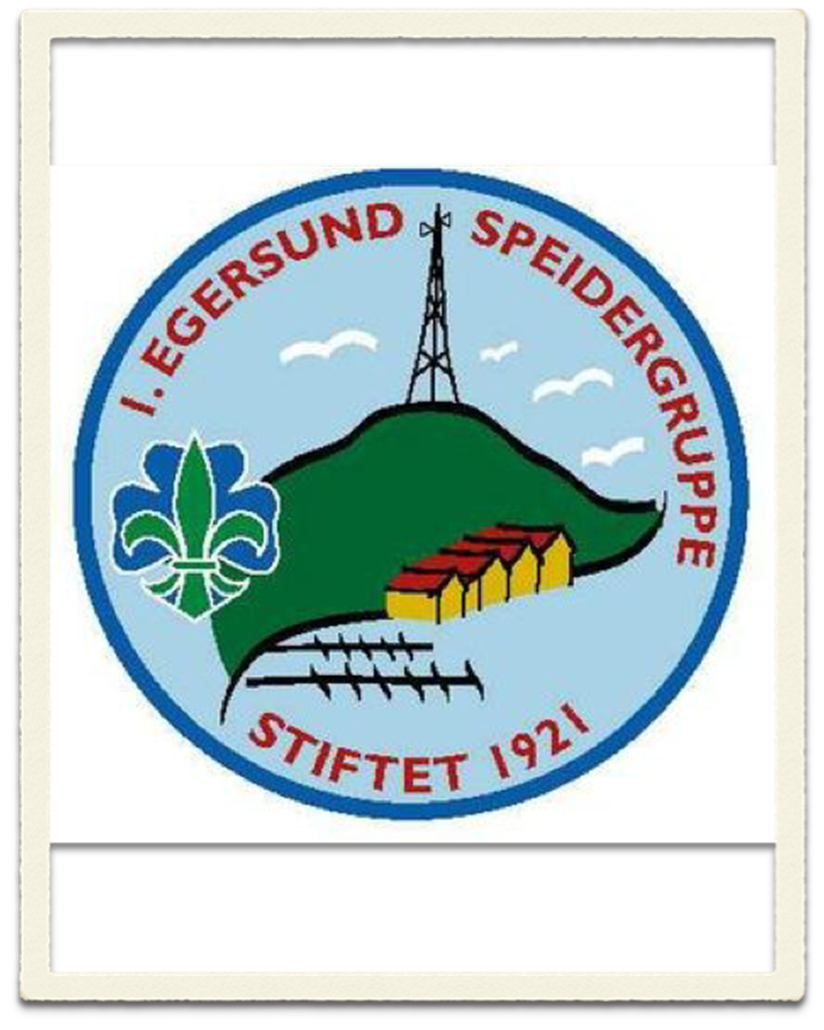 Informasjon om leir
2018
Reiserute
Avreise Lørdag 07. juli kl 09.00 med Biler (Foreldredugnad) fra busstoppet på Slettebø 
Ankommer Slettebø 15. juli med Buss ca 05.00 (natt til Søndag)
Husk matpakke (håndbagasje)
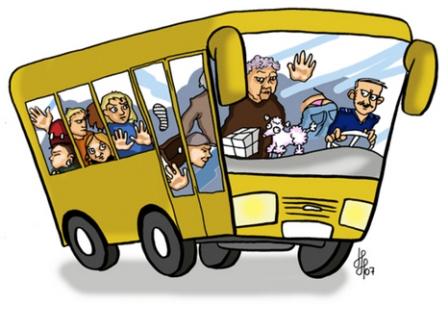 Rigge eget leirområde
Bygge bord på eget område
Lage mat, holde orden
Leir aktiviteter:
Seiling
Adventure
Teambuilding
Håndverk
Drama & Miljø
En dag i Tivoli Friheden
Bli kjent med speidere fra andre tropper.
Bade
Leirbål
Aktiviteter
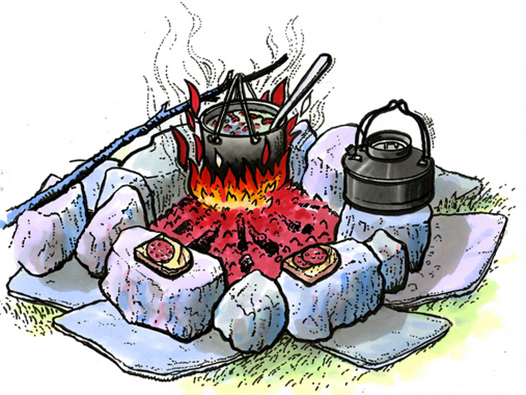 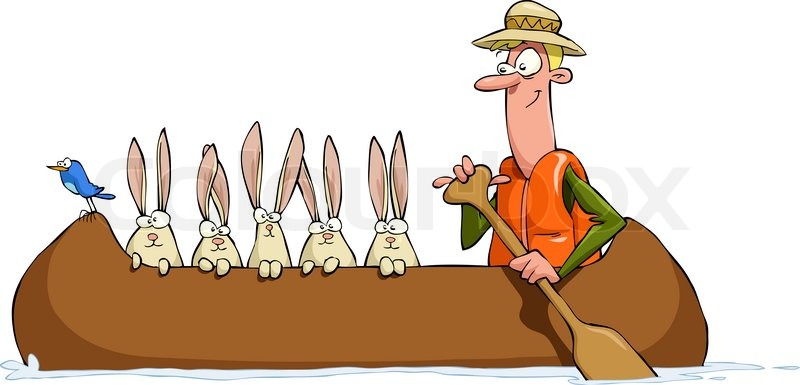 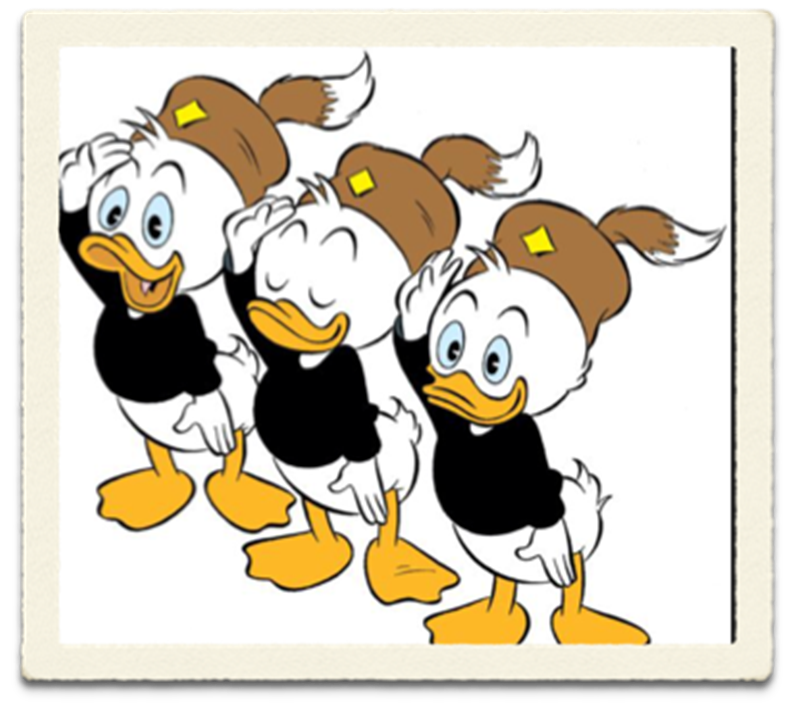 Lommepenger
Alle måltid er dekket (dessert og bålkos)
Kiosken  tar  kontanter
Konvolutt med sedler "i banken"
100 kr per dag er anbefalt beløp fra oss
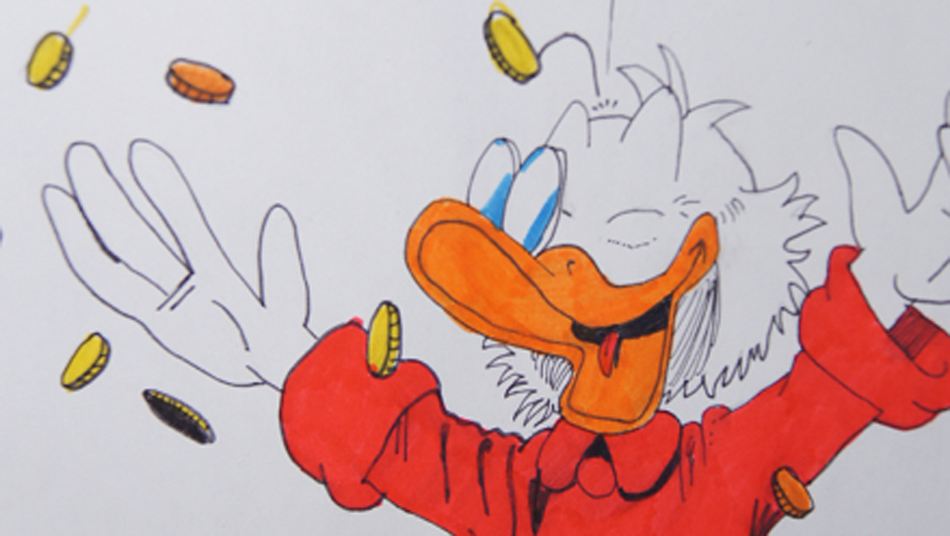 Pakketips
Det blir laget en pakkeliste som legges på nett. Viktige tips:
Bestikkpose, syr du selv
Liggeunderlag, Smal luftmadrass
Speiderskjorte,
Tykk genser
Ryggsekk, 
Matpakke for avreisedagen
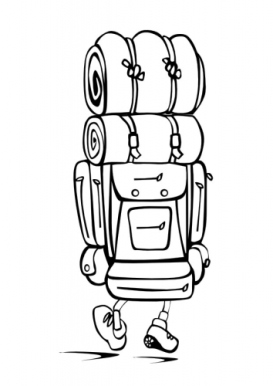 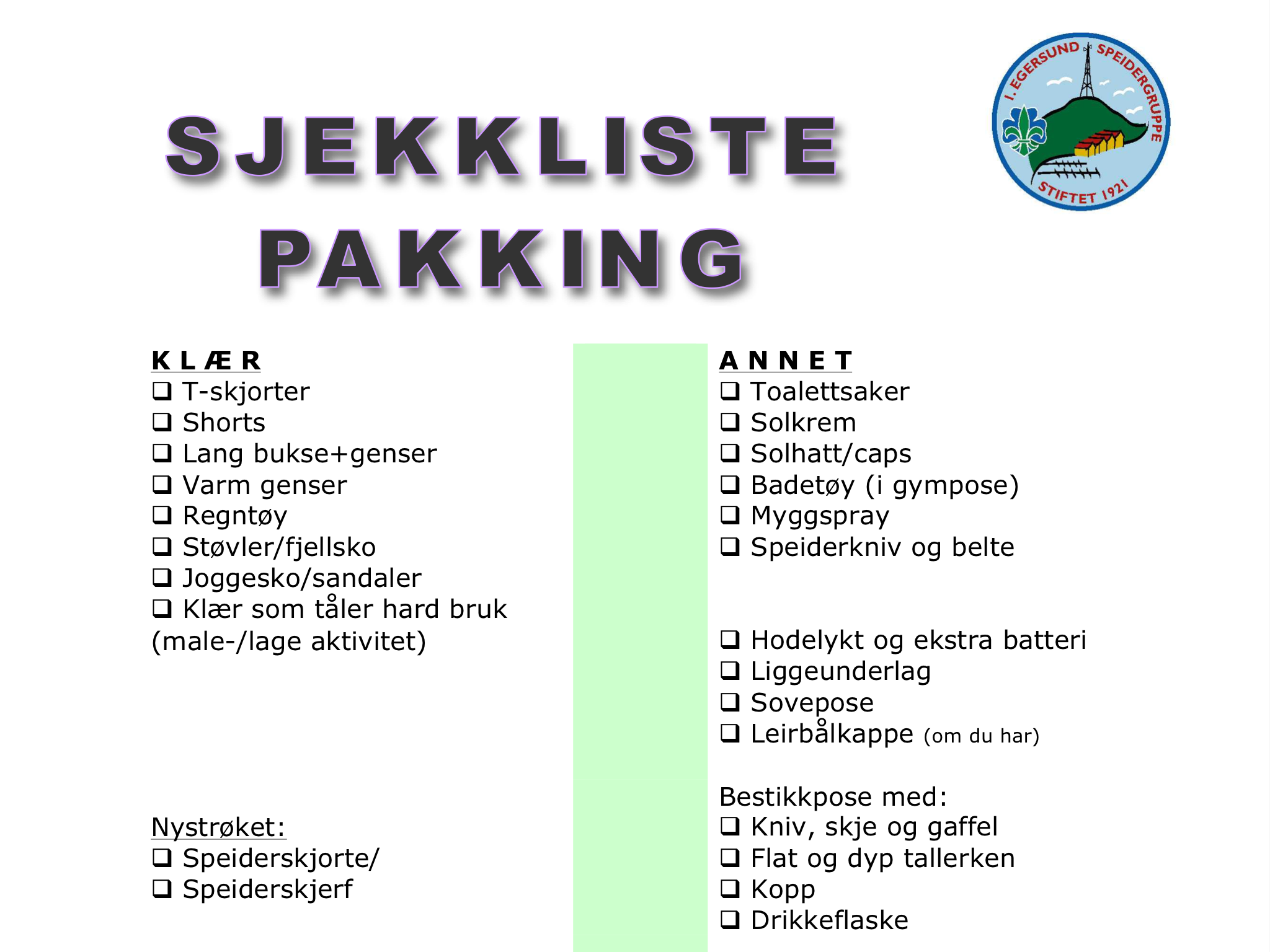 Husk å pakke alt vanntett, gjerne i flere småposer
Helsetrygdekort        Pass Reiseforsikring og Helseskjema
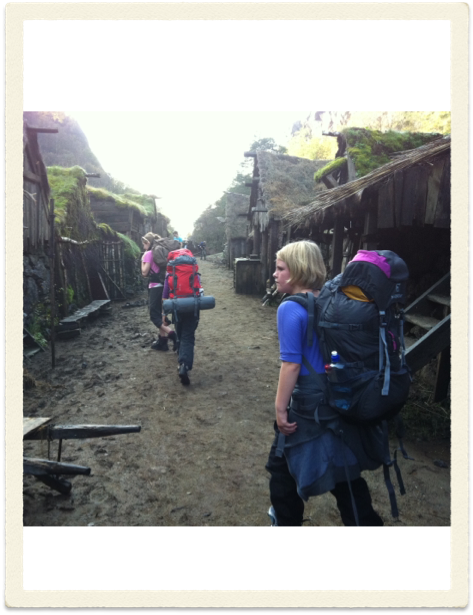 Opplysninger om allergier og sykdom vi bør kjenne til
Kontaktinformasjon foreldre i leirperioden. Er disse bortreist - hvem tar imot i akutte situasjoner?

Makuleres etter leiren
Helsetrygdkort
https://helsenorge.no/sok/#k=helsetrygdkort
Hjemlengsel
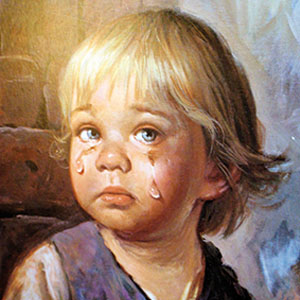 OK med mobil med tidsbegrensing
Gi beskjed til ledere hvis speiderne sier de ikke har det greit 
Ikke avtal henting med speider, snakk med leder først
Forsikringer
Betalt kontingent NSF
Reiseforsikring
Betaling
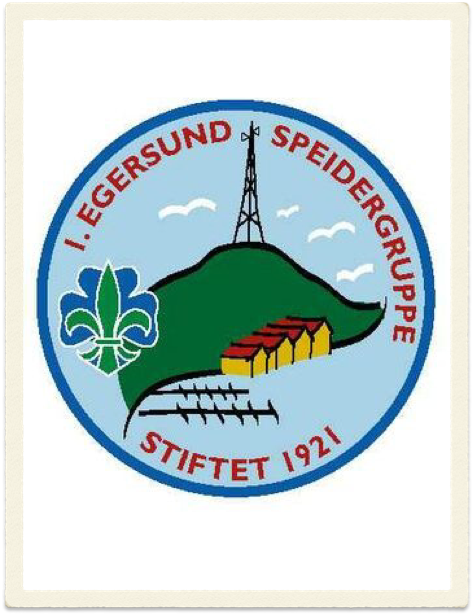 3200,- for speider/Rovere

Betalingsfrist 15. juni

Kontonr: 3270.67.00446
Praktisk hjelp av foreldre
Trenger et lag til å ta i mot oss og pakke ut og henge opp telt på lokalet
1. til 3. juni
Tur til Imiseid med haik

Avgang fredag kl 18:00
Oppmøte på slettebø

Påmelding på nettsiden